Военно-патриотическое воспитание в музее через призму уроков истории
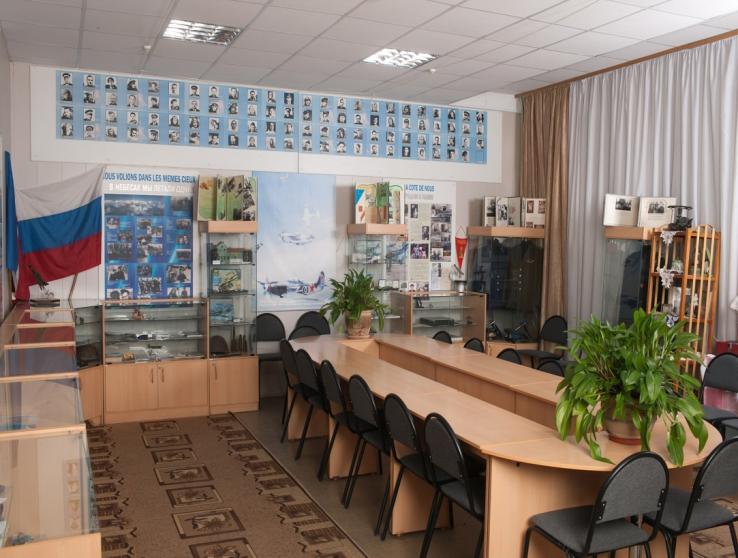 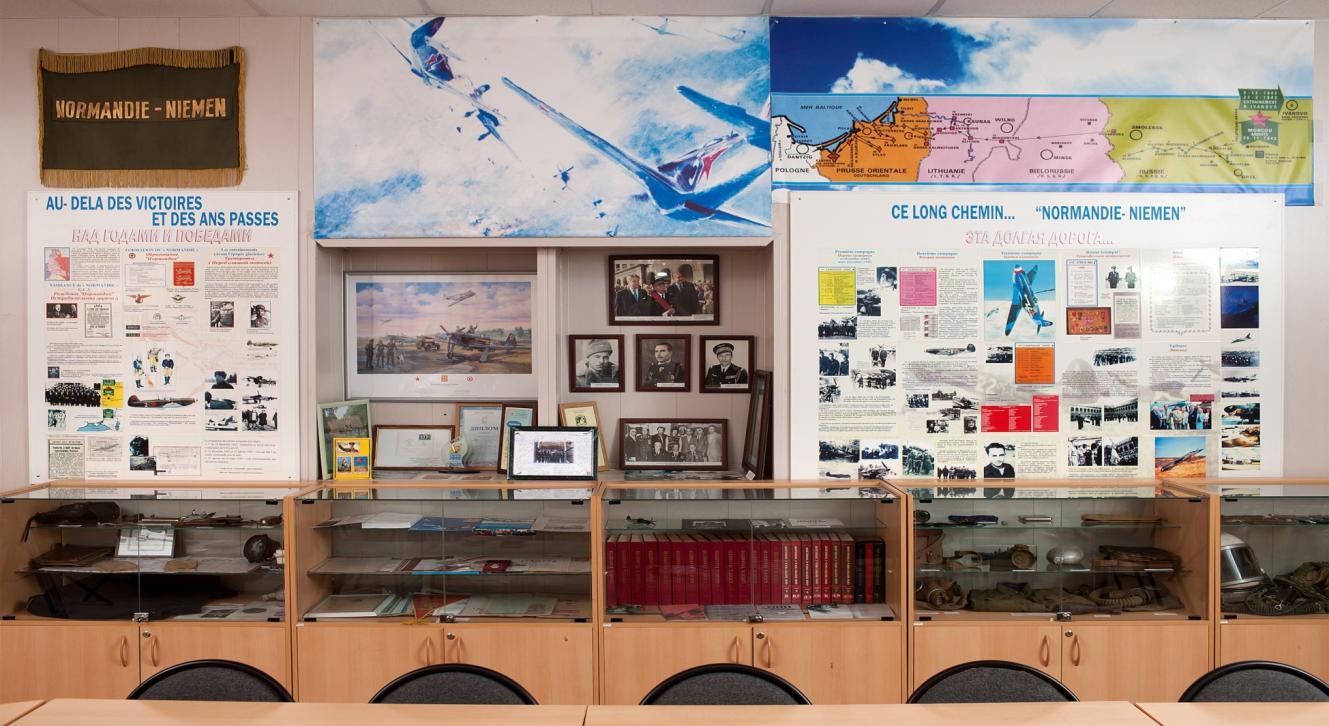 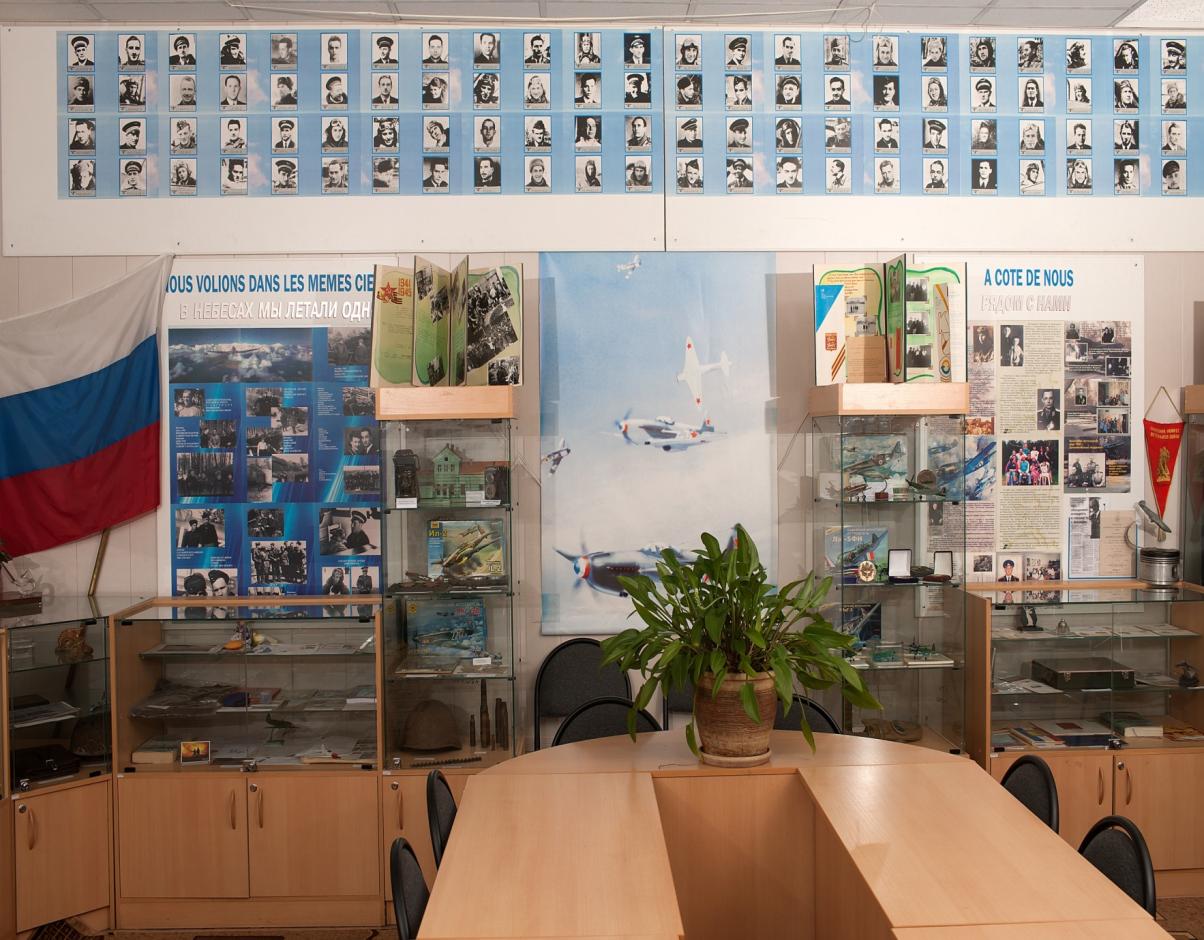 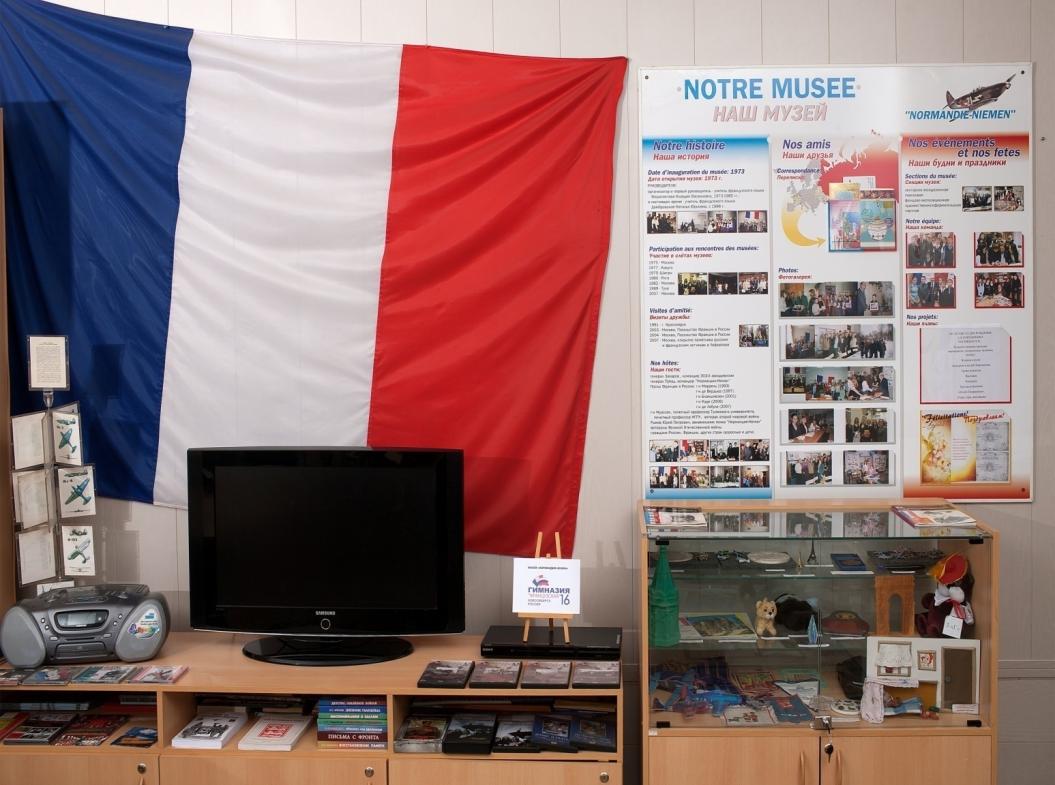 История развития музея «Нормандия-Неман»
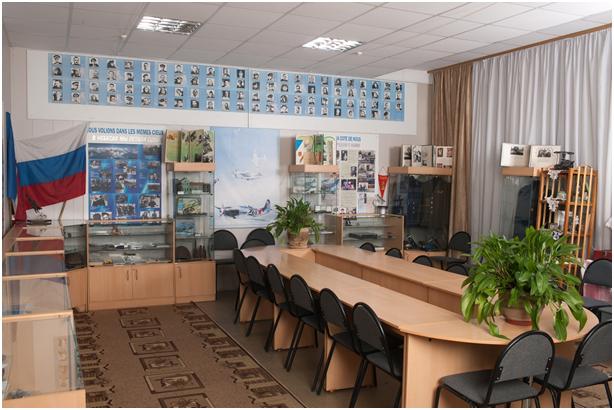 Совет музея «Нормандия-Неман»
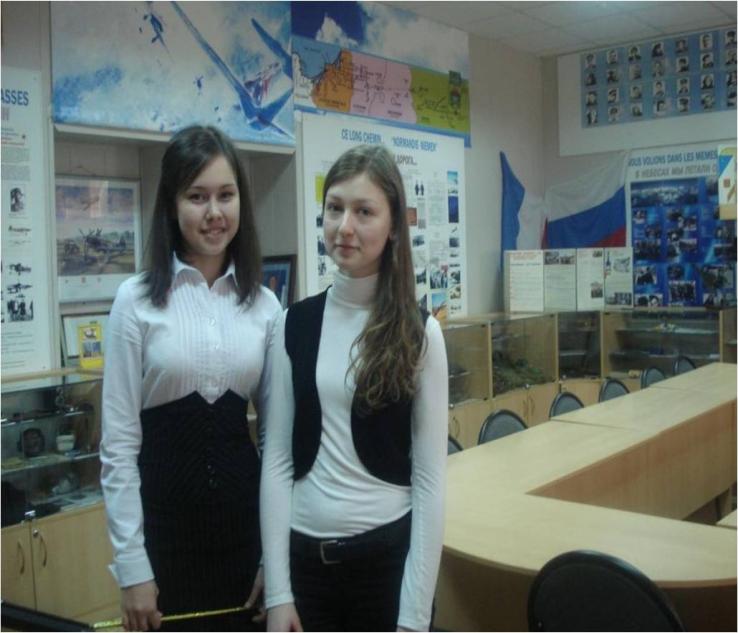 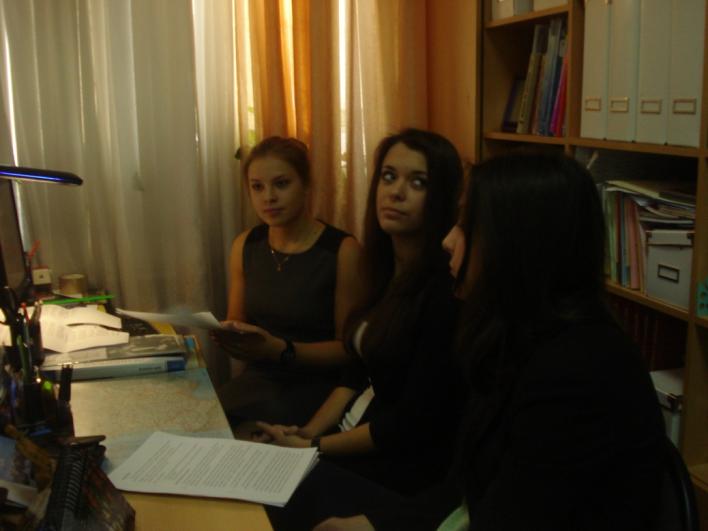 Лекторско-экскурсионная секция
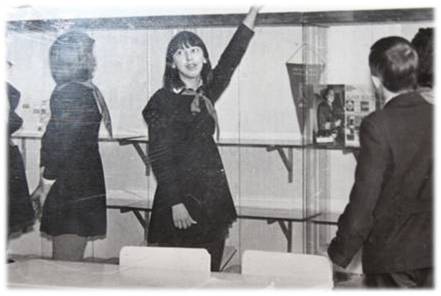 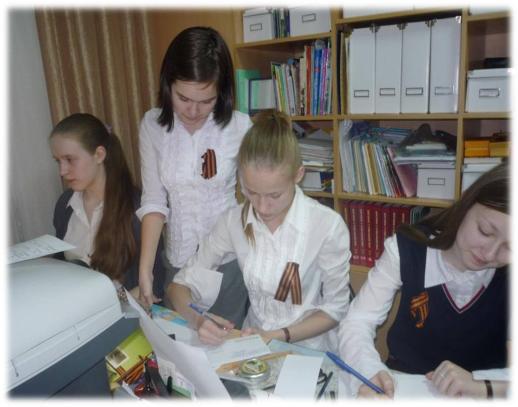 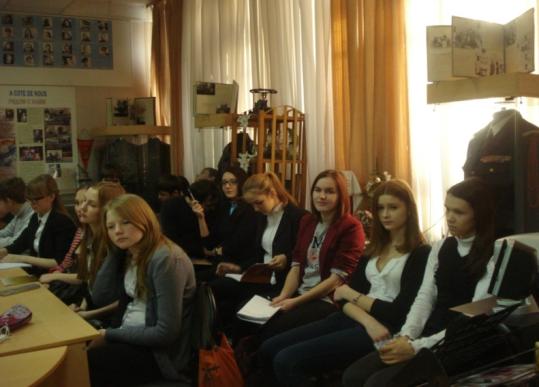 Секция переписки
Послы Франции в России
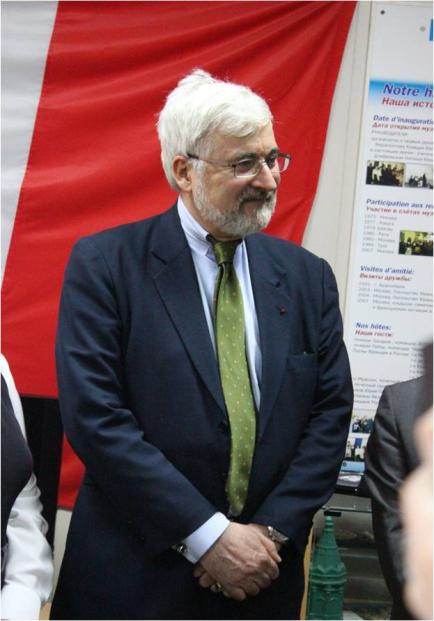 г-н де Лябуле (2007)
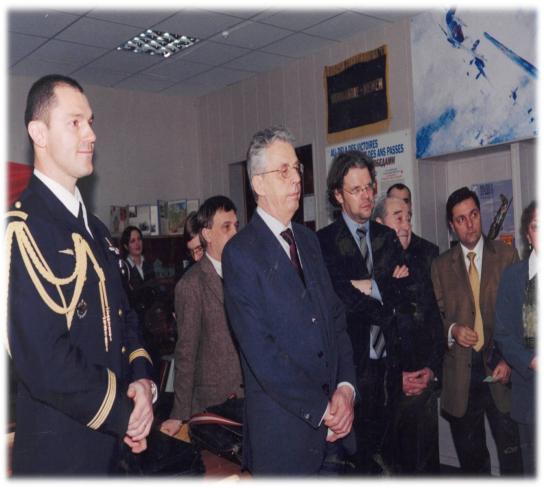 Г-н де Глиниасти (2012)
Г-н Каде (2006)
Уроки мужества 2012-2014гг. «Блокада Ленинграда»
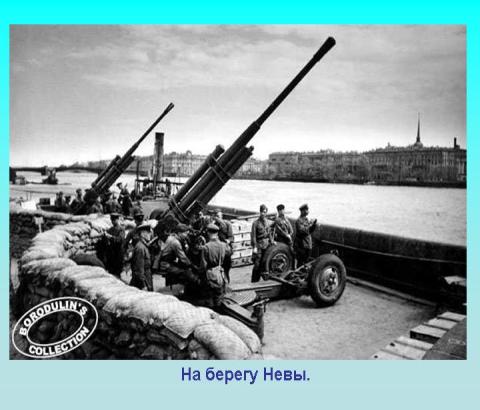 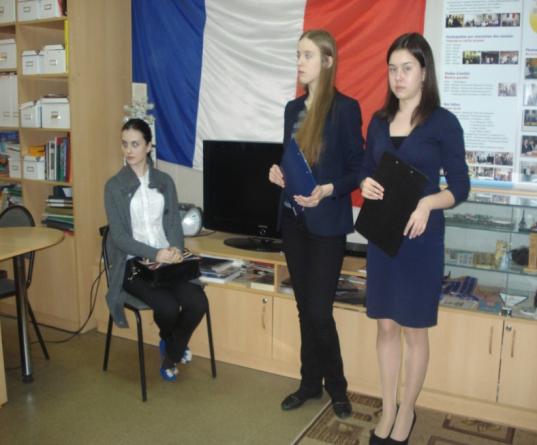 Январь 2012г. – интеллектуально-познавательная игра «Память, которой не будет конца»
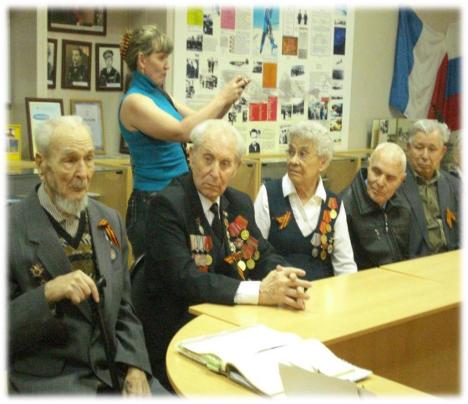 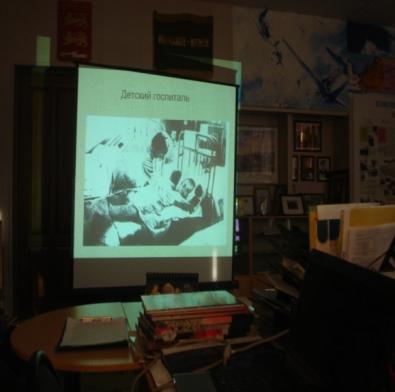 Январь 2014г. – видеоуроки, посвященные 70-летию снятия блокады Ленинграда
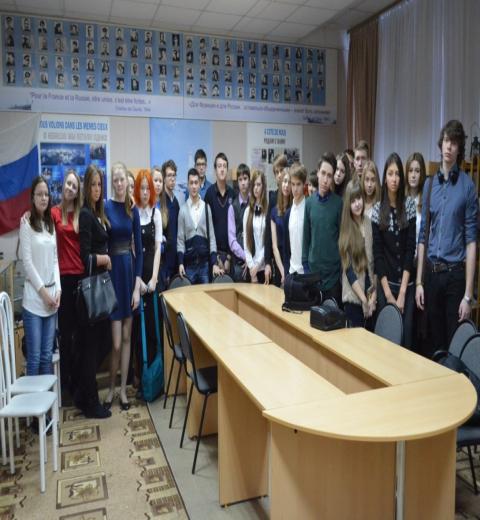 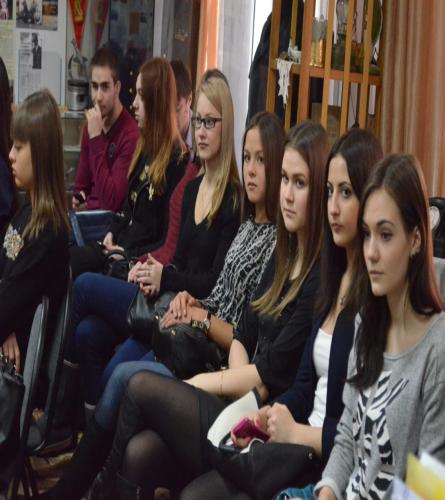 Январь 2013г. – викторина «Пока звучит метроном»
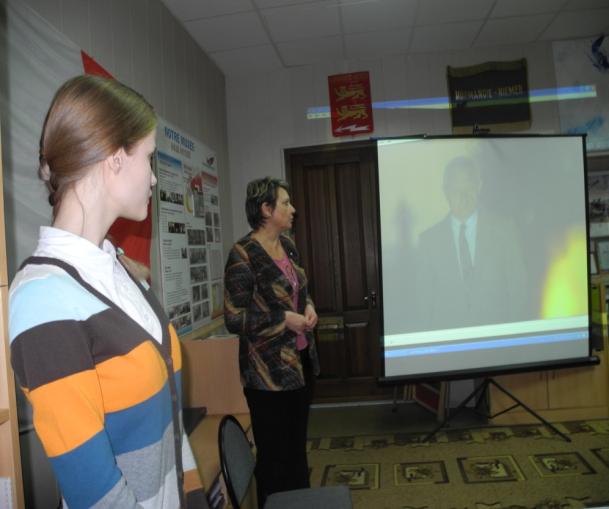 Уроки – конференции
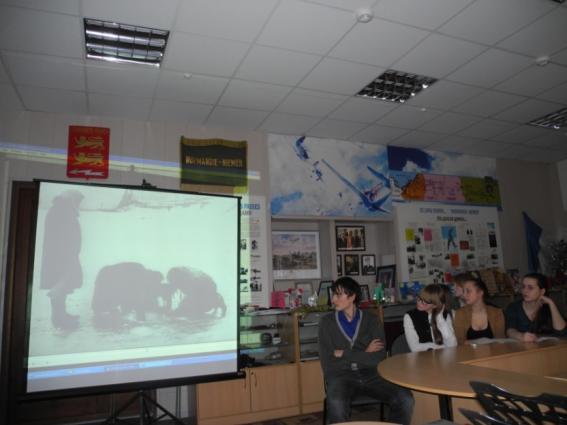 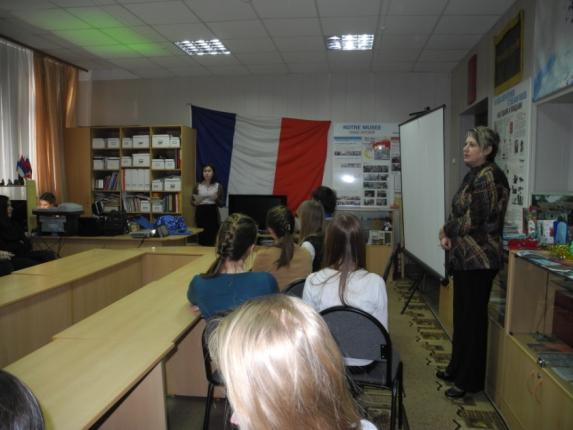 Урок в 10а классе «Наши Земляки»
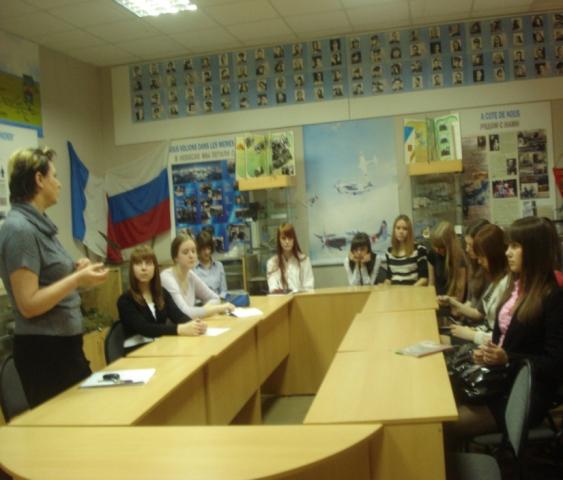 Викторина для 9-х классов по теме «Великая Отечественная война
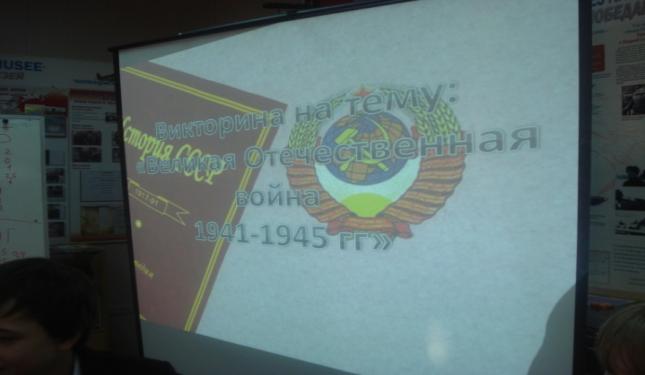 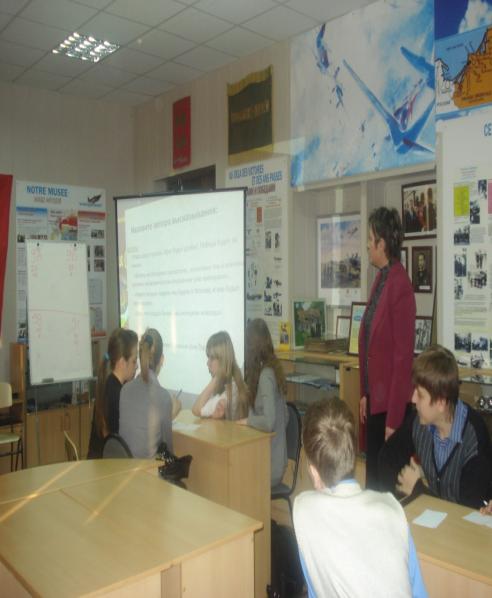 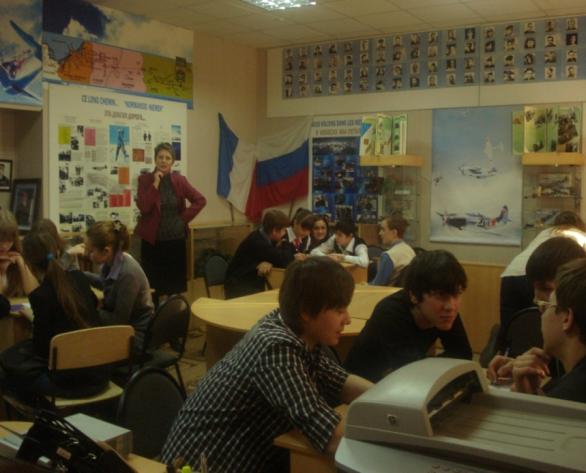 Викторина для 9-х классов по теме «Великая Отечественная война»
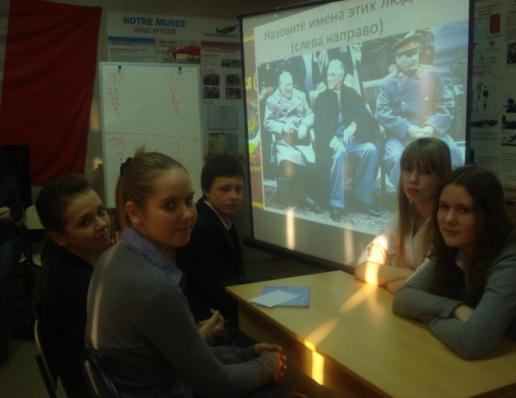 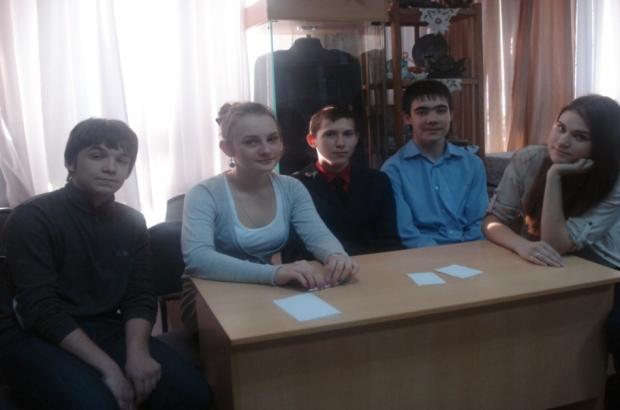 Урок в музее  9б класса по теме «Дружба, рожденная в боях»
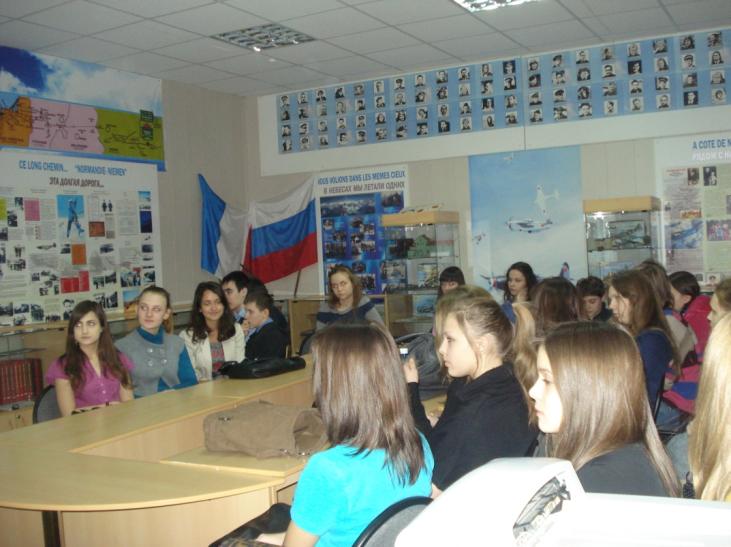 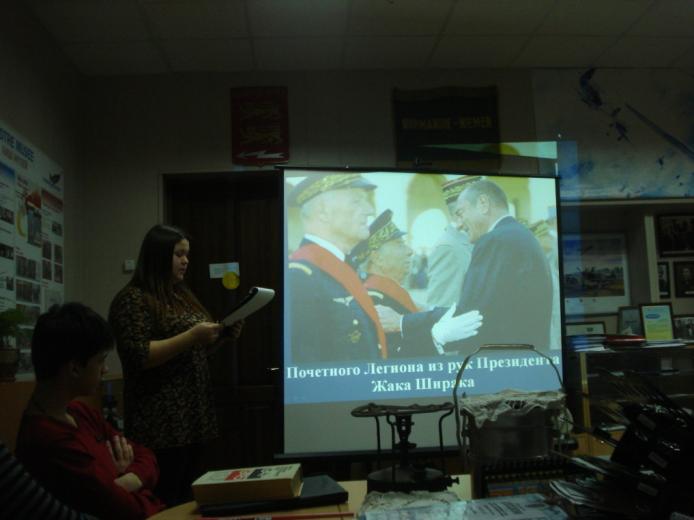 Урок в 9а классе, посвященный теме«Роль плакатов во время  Великой Отечественной войны»
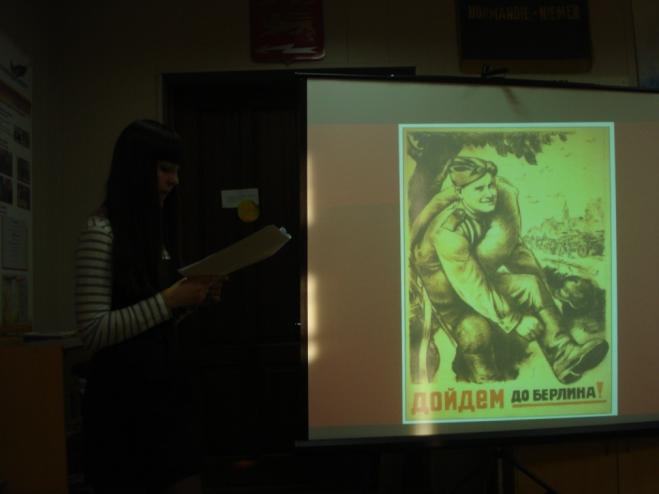 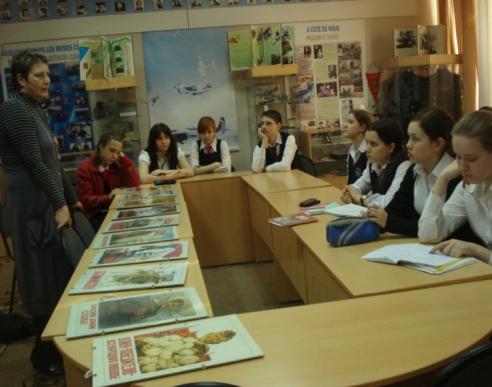 Спасибо за внимание!